ГБОУ ДПО РК «КРЫМСКИЙ РЕСПУБЛИКАНСКИЙ ИНСТИТУТ ПОСТДИПЛОМНОГО ПЕДАГОГИЧЕСКОГО ОБРАЗОВАНИЯ»
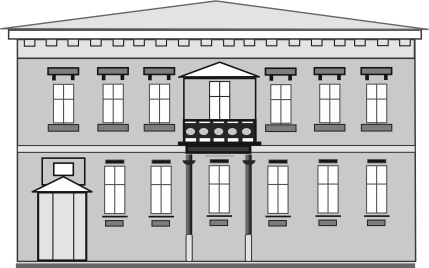 ФЕДЕРАЛЬНАЯ ПРОГРАММА 
«ПРОСВЕЩЕНИЕ РОДИТЕЛЕЙ (ЗАКОННЫХ ПРЕДСТАВИТЕЛЕЙ) ДЕТЕЙ МЛАДЕНЧЕСКОГО, РАННЕГО, ДОШКОЛЬНОГО ВОЗРАСТОВ В ДОШКОЛЬНОЙ ОБРАЗОВАТЕЛЬНОЙ ОРГАНИЗАЦИИ» 
                                                           Красёха Марина Николаевна,                        
                                                                                                             методист центра развития 
                                                                                                             дошкольного и начального                                 
                                                                                                                             образования
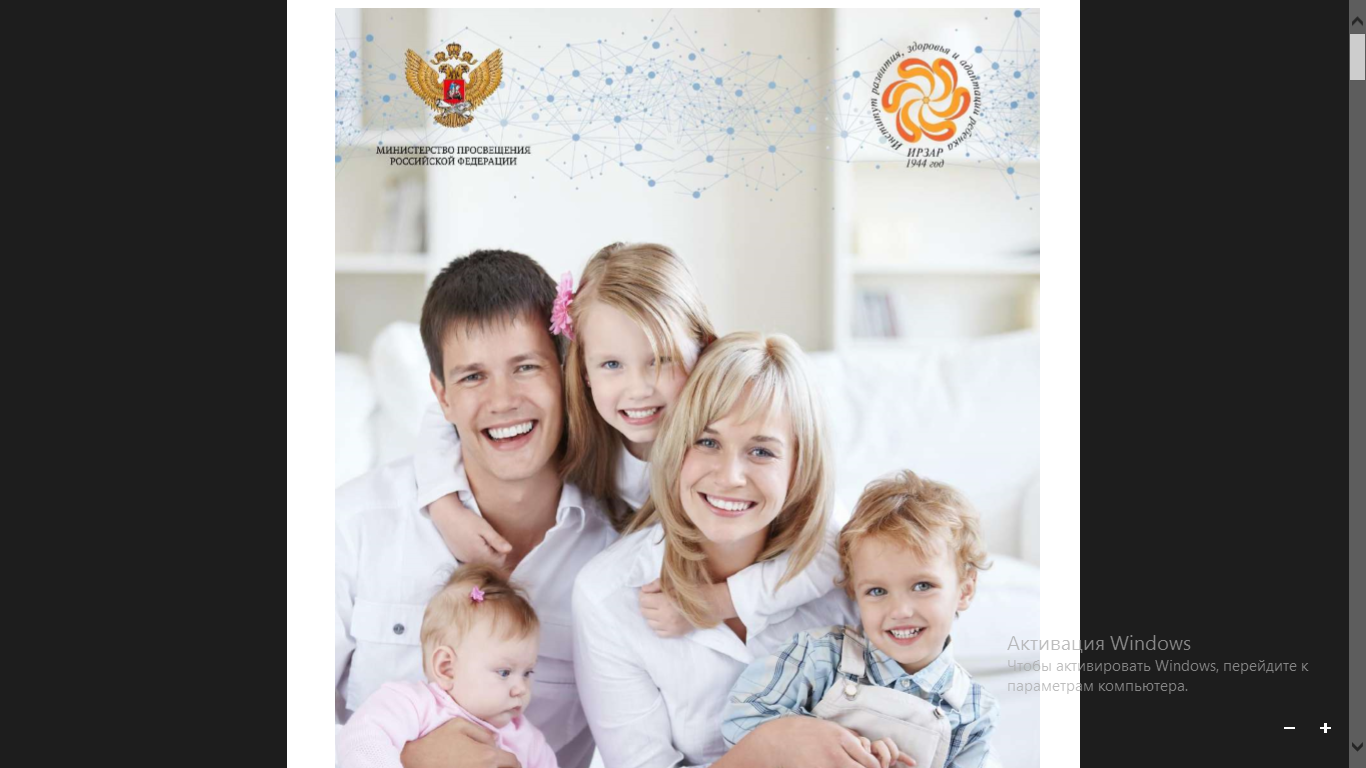 Лаборатория дошкольного образования ФГБНУ институт развития, адаптации и здоровья ребёнка
ФЕДЕРАЛЬНАЯ ДОПОЛНИТЕЛЬНАЯ ПРОГРАММА 
«ПРОСВЕЩЕНИЕ РОДИТЕЛЕЙ (ЗАКОННЫХ ПРЕДСТАВИТЕЛЕЙ) ДЕТЕЙ МЛАДЕНЧЕСКОГО, РАННЕГО, ДОШКОЛЬНОГО ВОЗРАСТОВ В ДОШКОЛЬНОЙ ОБРАЗОВАТЕЛЬНОЙ ОРГАНИЗАЦИИ»
Указ Президента РФ от 22.11.2023 № 875 «О проведении в Российской Федерации Года семьи»
Часть 2 статьи 44 Федерального закона «Об образовании в РФ»  гласит: «…образовательные организации оказывают помощь родителям (законным представителям) несовершеннолетних обучающихся в воспитании детей, охране и укреплении их физического и психического здоровья, развитии индивидуальных способностей и необходимой коррекции нарушений их развития»
Федеральным законом от 05.04.2021 № 85-ФЗ внесены изменения в Федеральный закон от 29.12.2012 № 273-ФЗ «Об образовании в Российской Федерации», закреплено понятие просветительской деятельности
ПРОСВЕТИТЕЛЬСКАЯ ДЕЯТЕЛЬНОСТЬ
деятельность вне рамок образовательных программ, направленная на распространение знаний, умений, навыков, ценностных установок, опыта и компетенции в целях интеллектуального, духовно-нравственного, творческого, физического и (или) профессионального развития человека, удовлетворения его образовательных потребностей и интересов.
НАПРАВЛЕНИЯ ПРОСВЕТИТЕЛЬСКОЙ ДЕЯТЕЛЬНОСТИ
диагностико-аналитическое
просветительское
консультационное
«Просвещение родителей задача государственной важности» п.3 перечня поручений Президента РФ от 14 июня 2022 г. № Пр-1049 ГС (по итогам заседания Президиума Государственного Совета РФ от 25.05.2022 г.)
РАЗДЕЛЫ ПРОГРАМЫ
Пояснительная записка
Первый и второй разделы включают материалы, направленные на оказание методической помощи педагогам;
Третий раздел включает вопросы, связанные со здоровьем, развитием и воспитанием в семье детей разных возрастов (от рождения до окончания дошкольного периода детства);
Четвёртый раздел содержит информацию об особенностях просвещения детей с ограниченными возможностями здоровья (далее – ОВЗ), в том числе детей-инвалидов;
Пятый раздел рассматривает вопросы правовой и государственной поддержки семей;
Шестой раздел содержит информацию для ответов на наиболее часто встречающиеся вопросы родителей;
Седьмой раздел дается описание форм и способов, инициирующих родительскую активность;
Восьмой раздел включает списки рекомендованной литературы для родителей и педагогов
РАЗДЕЛ 1. РОДИТЕЛЬСТВО КАК ОСОБЫЙ ФЕНОМЕН В ЖИЗНИ ЧЕЛОВЕКА
Подразделы: 
1.1. РОДИТЕЛЬСКАЯ КОМПЕТЕНТНОСТЬ И ОТВЕТСТВЕННОЕ РОДИТЕЛЬСТВО;
 1.2.СПЕЦИФИКА И СТРУКТУРА ДЕТСКОРОДИТЕЛЬСКИХ ОТНОШЕНИЙ;
1.3. СЕМЕЙНЫЕ ЦЕННОСТИ И ТРАДИЦИИ
РАЗДЕЛ 2. ОСОБЕННОСТИ, ФОРМЫ И МЕТОДЫ ПРОСВЕЩЕНИЯ РОДИТЕЛЕЙ (ЗАКОННЫХ ПРЕДСТАВИТЕЛЕЙ) В ДОШКОЛЬНОЙ ОБРАЗОВАТЕЛЬНОЙ ОРГАНИЗАЦИИ
ПОДРАЗДЕЛЫ:
2.1. МЕТОДЫ ИЗУЧЕНИЯ СЕМЬИ И ОСОБЕННОСТЕЙ СЕМЕЙНОГО ВОСПИТАНИЯ;
 2.2. ФОРМЫ И МЕТОДЫ ПРОСВЕЩЕНИЯ РОДИТЕЛЕЙ (ЗАКОННЫХ ПРЕДСТАВИТЕЛЕЙ) В ДОШКОЛЬНОЙ ОБРАЗОВАТЕЛЬНОЙ ОРГАНИЗАЦИИ;
2.3. ВОЗМОЖНОСТИ И ПОТЕНЦИАЛ ЦИФРОВОЙ СРЕДЫ ДЛЯ ПРОСВЕЩЕНИЯ РОДИТЕЛЕЙ (ЗАКОННЫХ ПРЕДСТАВИТЕЛЕЙ) ДЕТЕЙ ДОШКОЛЬНОГО ВОЗРАСТА
РАЗДЕЛ 3. ПРОСВЕЩЕНИЕ РОДИТЕЛЕЙ (ЗАКОННЫХ ПРЕДСТАВИТЕЛЕЙ) ПО ВОПРОСАМ ЗДОРОВЬЯ, ВОСПИТАНИЯ И РАЗВИТИЯ ДЕТЕЙ МЛАДЕНЧЕСКОГО, РАННЕГО И ДОШКОЛЬНОГО ВОЗРАСТОВ
ПОДРАЗДЕЛЫ:
3.1. ПЕДАГОГИЧЕСКАЯ ПОМОЩЬ РОДИТЕЛЯМ (ЗАКОННЫМ ПРЕДСТАВИТЕЛЯМ) ДЕТЕЙ ДОШКОЛЬНОГО ВОЗРАСТА В СОЗДАНИИ ОБРАЗОВАТЕЛЬНОЙ СРЕДЫ СЕМЬИ;
 3.2. ОСОБЕННОСТИ ПИТАНИЯ, ЗДОРОВОГО ОБРАЗА ЖИЗНИ И БЕЗОПАСНОСТИ ДЕТЕЙ РАННЕГО И ДОШКОЛЬНОГО ВОЗРАСТОВ;
3.3. ВОСПИТАНИЕ И РАЗВИТИЕ ДЕТЕЙ МЛАДЕНЧЕСКОГО И РАННЕГО ВОЗРАСТОВ (ОТ 2 МЕСЯЦЕВ ДО 3 ЛЕТ);
3.4. ВОСПИТАНИЕ И РАЗВИТИЕ ДЕТЕЙ ДОШКОЛЬНОГО ВОЗРАСТА (ОТ 3 ЛЕТ ДО 8 ЛЕТ)
РАЗДЕЛ 4. ПОДДЕРЖКА И ПРОСВЕЩЕНИЕ РОДИТЕЛЕЙ (ЗАКОННЫХ ПРЕДСТАВИТЕЛЕЙ), ВОСПИТЫВАЮЩИХ РЕБЕНКА С ОГРАНИЧЕННЫМИ ВОЗМОЖНОСТЯМИ ЗДОРОВЬЯ, В ТОМ ЧИСЛЕ ДЕТЕЙ-ИНВАЛИДОВ
ПРЕДЛОЖЕНЫ:
Рекомендуемые формы и темы просвещения родителей;
Специальные условия сопровождения ребенка с ОВЗ включающие разнообразные компоненты;
РАЗДЕЛ 5. ПРАВА РОДИТЕЛЕЙ (ЗАКОННЫХ ПРЕДСТАВИТЕЛЕЙ) И ГОСУДАРСТВЕННАЯ ПОДДЕРЖКА СЕМЕЙ С ДЕТЬМИ ДОШКОЛЬНОГО ВОЗРАСТА
ПОДРАЗДЕЛЫ:
5.1. ПРАВА И ОБЯЗАННОСТИ РОДИТЕЛЕЙ (ЗАКОННЫХ ПРЕДСТАВИТЕЛЕЙ) В СФЕРЕ ОБРАЗОВАНИЯ;
5.2. ГОСУДАРСТВЕННАЯ ПОДДЕРЖКА СЕМЕЙ С ДЕТЬМИ РАННЕГО И ДОШКОЛЬНОГО ВОЗРАСТОВ (Система мер поддержки семей с детьми)
РАЗДЕЛ 6. ЧАСТО ВСТРЕЧАЮЩИЕСЯ ВОПРОСЫ РОДИТЕЛЕЙ (ЗАКОННЫХ ПРЕДСТАВИТЕЛЕЙ) ДЕТЕЙ ДОШКОЛЬНОГО ВОЗРАСТА И ТИПИЧНЫЕ ПРОБЛЕМНЫЕ СИТУАЦИИ («ВЫ СПРАШИВАЛИ – МЫ ОТВЕЧАЕМ!»)
6.1. ОТНОШЕНИЯ БРАТЬЕВ И СЕСТЕР В СЕМЬЕ;
6.2. ДЕДУШКИ И БАБУШКИ В ЖИЗНИ РЕБЕНКА;
6.3. ПООЩРЕНИЯ И НАКАЗАНИЯ В СЕМЬЕ;
 6.4. РАЗВОД В СЕМЬЕ;
6.5. ТРЕВОЖНОСТЬ И СТРАХИ ДОШКОЛЬНИКА;
 6.6. БОЛЕЗНИ И СМЕРТЬ БЛИЗКИХ ЛЮДЕЙ;                                                                           ПОДРАЗДЕЛЫ
6.7. ВОСПИТАНИЕ РЕБЕНКА В НЕПОЛНОЙ СЕМЬЕ;
6.8. ПОДДЕРЖКА РОДИТЕЛЬСКОГО АВТОРИТЕТА;
6.9. ВЫБОР ПРАВИЛЬНЫХ ИГР И ИГРУШЕК;
6.10. УПРЯМСТВО И КАПРИЗЫ;
6.11. ВРЕДНЫЕ ПРИВЫЧКИ;
6.12. ПОРУЧЕНИЯ И ДОМАШНИЙ ТРУД ;
6.13. ПИТОМЦЫ В СЕМЬЕ, УХОД ЗА НИМИ;
6.14. АГРЕССИВНОЕ ПОВЕДЕНИЕ, ПРИЧИНЕНИЕ ФИЗИЧЕСКОГО УЩЕРБА;
6.15. ПИЩЕВОЕ ПОВЕДЕНИЕ И ПИЩЕВЫЕ ПРИВЫЧКИ;
 6.16. КОМПЬЮТЕР, ИНТЕРНЕТ И КИБЕРБЕЗОПАСНОСТЬ ДЕТЕЙ ДОШКОЛЬНОГО ВОЗРАСТА ;
 6.17. СПОСОБНОСТИ И ТАЛАНТЫ
РАЗДЕЛ 7. ПРОСТРАНСТВО РОДИТЕЛЬСКИХ ИНИЦИАТИВ
РАЗДЕЛ 8. 
РЕКОМЕНДОВАННЫЙ КОНТЕНТ («СПЕЦИАЛИСТЫ РЕКОМЕНДУЮТ!»)